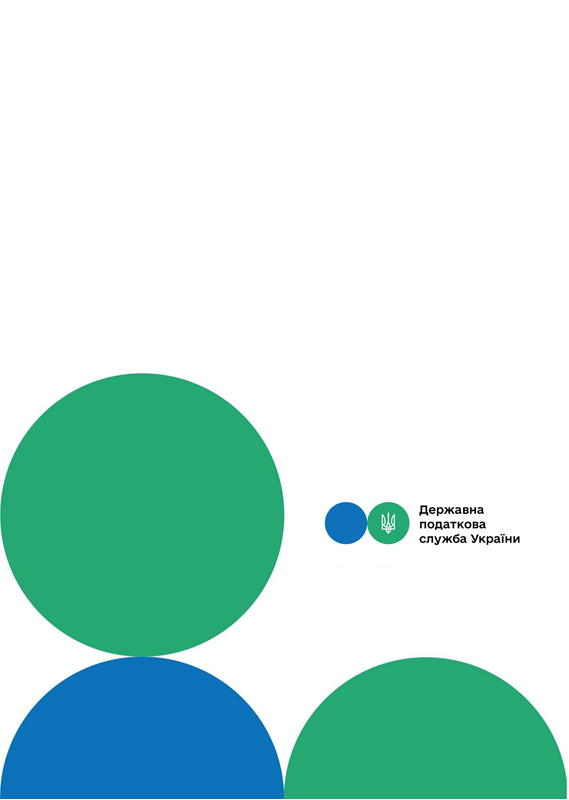 Головне управління ДПС у м. Києві
Друзі, підписуйтеся на офіційні сторінки Державної податкової служби України у соціальних мережах, де ви зможете переглянути новини, актуальні роз'яснення податкових новацій, а також інфографіки, коментарі керівництва та фахівців служби! Буде корисно та цікаво!
Спілкуйтеся з податковою службою дистанційно за допомогою сервісу  «InfoTAX»:
Одноразове добровільне декларування активів фізичних осіб
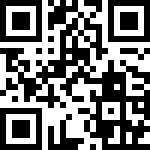 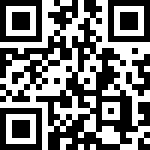 канал ДПС «Telegram»
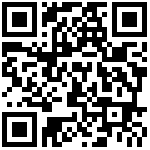 сторінка на «Youtube» каналі ДПС
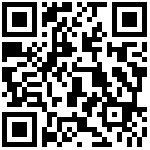 сторінка на ДПС на «Facеbook»
Офіційний веб-портал  Державної податкової  служби України: tax.gov.ua
Інформаційно-довідковий департамент ДПС: 0-800-501-007
Липень 2021
3
21 липня 2021 року набрали чинності окремі норми Закону України від 15 червня 2021 року № 1539-IX «Про внесення змін до Податкового кодексу України та інших законів України щодо стимулювання детінізації доходів та підвищення податкової культури громадян шляхом запровадження одноразового (спеціального) добровільного декларування фізичними особами належних їм активів та сплати одноразового збору до бюджету» (далі – Закон № 1539-IX), відповідно до якого внесено зміни, зокрема, до Податкового кодексу України в частині проведення одноразового  (спеціального) добровільного декларування активів фізичних осіб, яке відбуватиметься з 1 вересня 2021 року до 1 вересня 2022 року.
 Так, скористатися одноразовим (спеціальним) добровільним декларуванням можуть фізичні особи – резиденти, у тому числі самозайняті особи, а також фізичні особи, які не є резидентами України, але які були резидентами на момент отримання (набуття) об’єктів декларування чи на момент нарахування (отримання) доходів, за рахунок яких були отримані  (набуті) об’єкти декларування, і які відповідно до Кодексу є чи були платниками податків (далі – декларант).
 Декларанти матимуть право подати одноразову (спеціальну)  добровільну декларацію (далі – Декларація) із зазначенням активів, що їм належать, та з яких не були сплачені податки і збори, до 1 січня 2021 року.  
При цьому в Декларації не зазначається інформація
про джерела одержання (набуття) декларантом об’єктів декларування.
Об’єкти декларування можуть бути визначені п.п. 14.1.280 і 14.1.281 п. 14.1 ст. 14 Кодексу активи фізичної особи, що належать декларанту на праві власності і знаходяться (зареєстровані, перебувають в обігу, є на обліку тощо) на території України та/або за її межами станом на дату подання Декларації. Базою для нарахування збору з одноразового (спеціального) добровільного декларування є грошова вартість відповідного об’єкта декларування або номінальна вартість грошової вимоги, у тому числі за позиками, наданими третім особам.
Сума збору з одноразового (спеціального) добровільного декларування щодо задекларованих об’єктів визначається шляхом застосування до бази для нарахування збору з одноразового (спеціального) добровільного декларування таких ставок, зокрема:
 5 відс. щодо валютних цінностей на рахунках у банках в Україні, а також інших активів, що знаходяться (зареєстровані) в Україні;
 9 відс. щодо валютних цінностей на рахунках в іноземних фінансових установах, а також з інших активів, що знаходяться за кордоном;
 2,5 відс. щодо номінальної вартості державних облігацій України з терміном обігу більше ніж 365 днів без права дострокового погашення,  придбаних декларантом у період з 1 вересня 2021 року до 31 серпня 2022 року до подання Декларації.
тРАВ
1
2